ИНИЦИАТИВЫ ЦИФРОВОЙ ТРАНСФОРМАЦИИ СТРОИТЕЛЬНОЙ ОТРАСЛИ
МЕТЁЛКИН П.В.
МОСКВА
08.11.2021
ПРОБЛЕМАТИКА ОТРАСЛИ «СТРОИТЕЛЬСТВО»
1
ИНВЕСТИЦИОННО-СТРОИТЕЛЬНЫЙ ПРОЕКТ – ЛАБИРИНТ С 103 КОНТРАГЕНТАМИ И 139 ПРОЦЕДУРАМИ
2
ОТ 20% ДО 50% ВРЕМЕНИ ИНВЕСТИЦИОННО-СТРОИТЕЛЬНОГО ЦИКЛА ЗАНИМАЮТ ПРОЦЕДУРЫ ПОЛУЧЕНИЯ ИСХОДНО-РАЗРЕШИТЕЛЬНОЙ ДОКУМЕНТАЦИИ
3
95% ВЗАИМОДЕЙСТВИЙ МЕЖДУ УЧАСТНИКАМИ НА ВСЕХ ЭТАПАХ ЖИЗНЕННОГО ЦИКЛА ОКС ПРОИСХОДИТ НА БУМАГЕ, ЛИБО В ЭЛЕКТРОННОМ НЕРЕДАКТИРУЕМОМ ФОРМАТЕ
4
НЕУНИФИЦИРОВАННЫЕ ПРОЦЕДУРЫ В МУНИЦИПАЛЬНЫХ ОБРАЗОВАНИЯХ МЕШАЮТ МАСШТАБИРОВАНИЮ СТРОИТЕЛЬНОГО БИЗНЕСА
5
МАЛОЕ КОЛИЧЕСТВО МАССОВЫХ СОЦИАЛЬНО ЗНАЧИМЫХ УСЛУГ, ДОСТУПНЫХ В ЭЛЕКТРОННОМ ВИДЕ В СФЕРЕ СТРОИТЕЛЬСТВА
6
ПРИ ВВОДЕ ОБЪЕКТА В ЭКСПЛУАТАЦИЮ БУМАЖНАЯ ДОКУМЕНТАЦИЯ НЕ ДОХОДИТ ДО ЭКСПЛУАТИРУЮЩИХ ОРГАНИЗАЦИЙ
2
ПРОБЛЕМАТИКА ОТРАСЛИ «ГОРОДСКАЯ СРЕДА И ЖКХ»
1
ОТСУТСТВИЕ ДОВЕРИЯ МЕЖДУ ПОТРЕБИТЕЛЯМИ И ПОСТАВЩИКАМИ ЖИЛИЩНО-КОММУНАЛЬНЫХ УСЛУГ
2
НИЗКАЯ ЦИФРОВИЗАЦИЯ ЦЕПОЧКИ ПОСТАВЩИКОВ КОММУНАЛЬНЫХ УСЛУГ (ПРОИЗВОДСТВО, СБЫТ, ТРАНСПОРТИРОВКА), ПОТРЕБЛЕНИЕ
3
НИЗКИЙ УРОВЕНЬ ВОВЛЕЧЕННОСТИ ЖИТЕЛЕЙ В ВОПРОСЫ УПРАВЛЕНИЯ СВОИМ ДОМОМ, ГОРОДОМ (СЕЛОМ)
3
ИНИЦИАТИВЫ ОТРАСЛИ «СТРОИТЕЛЬСТВО»
1
СТРОИМ В 1 КЛИК
ПЕРЕВОД В ЭЛЕКТРОННЫЙ ВИД ОБЯЗАТЕЛЬНЫХ ПРОЦЕДУР В СФЕРЕ СТРОИТЕЛЬСТВА. ФОРМИРОВАНИЕ ЦИФРОВОЙ ВЕРТИКАЛИ СТРОЙНАДЗОРА, ЭКСПЕРТИЗЫ, ПРОСТРАНСТВЕННОГО ПЛАНИРОВАНИЯ (ГИСОГД СУБЪЕКТА РФ). СУПЕРСЕРВИС «ЦИФРОВОЕ СТРОИТЕЛЬСТВО»
2
СТРОИМ УМНЫЕ ОБЪЕКТЫ
СОКРАЩЕНИЕ ВРЕМЕНИ ПРОХОЖДЕНИЯ РАБОЧЕЙ ДОКУМЕНТАЦИИ ПО ВСЕМ ЭТАПАМ ЖИЗНЕННОГО ЦИКЛА ОБЪЕКТОВ КАПИТАЛЬНОГО СТРОИТЕЛЬСТВА (ОТ ОБОСНОВАНИЯ ИНВЕСТИЦИЙ ДО ЭТАПА ЭКСПЛУАТАЦИИ), СОЗДАНИЕ ЕДИНОЙ СРЕДЫ ОБЩИХ ДАННЫХ ПУТЕМ ВНЕДРЕНИЯ ТЕХНОЛОГИЙ ИНФОРМАЦИОННОГО МОДЕЛИРОВАНИЯ
4
СТРОИМ В 1 КЛИК
ПЕРЕВОД В ЭЛЕКТРОННЫЙ ВИД ОБЯЗАТЕЛЬНЫХ МЕРОПРИЯТИЙ В СФЕРЕ СТРОИТЕЛЬСТВА
ЦЕЛЬ
СОЗДАНИЕ ФУНКЦИОНИРУЮЩИХ ВЫСОКОИНТЕЛЛЕКТУАЛЬНЫХ ИНТЕГРИРОВАННЫХ IT-СИСТЕМ ПО ВСЕМ НАПРАВЛЕНИЯМ ДЕЯТЕЛЬНОСТИ СТРОИТЕЛЬСТВА, ГОРОДСКОГО ХОЗЯЙСТВА И ЖКХ
СРОК РЕАЛИЗАЦИИ
ФИНАНСИРОВАНИЕ
ДО 2030 ГОДА
(ДАЛЕЕ ПОСТОЯННО)
РЕКОМЕНДОВАННЫЙ ФЕДЕРАЛЬНЫЙ ПРОЕКТ, НЕ ОБЕСПЕЧЕННЫЙ ФЕД. ФИНАНСИРОВАНИЕМ (НЕ ПЛАНИРУЕТСЯ ДОВЕДЕНИЕ ФЕД. СОФИНАНСИРОВАНИЯ ДО РЕГИОНОВ И ОМСУ)
РОЛЬ РЕГИОНА
ИСПОЛНИТЕЛЬ
АДАПТАЦИЯ АДМИНИСТРАТИВНЫХ РЕГЛАМЕНТОВ И ПРОЦЕДУР;
ИНТЕГРАЦИЯ РЕГИОНАЛЬНЫХ ИНФО-СИСТЕМ С ЕПГУ И ВЫВОД СЕРВИСОВ НА ЕПГУ;
СОЗДАНИЕ (РАЗВИТИЕ) ГИСОГД СУБЪЕКТА;
НАПОЛНЕНИЕ БАЗЫ ДАННЫХ ГИСОГД.
5
СТРОИМ В 1 КЛИК
2021
Сокращение временных издержек за счет оптимизации процессов получения исходно-разрешительной документации на 30% (с учетом подключения к сетям, сокращения обязательных требований на 50%)
Создание прототипа витрины «Цифровое строительство» на основе оптимизированного списка процедур 
Отказ от «бумажной формы» при выдаче основных разрешительных документов в крупных агломерациях с большим объемом строительства
Развитие вертикали экспертизы на базе ЕЦПЭ на уровне Государственных экспертиз субъектов Российской Федерации. 
Созданы ГИСОГД субъектов Российской Федерации
2024
Создание информационной системы управления органов Госстройнадзора
Созданы реестры массовых процедур в сфере строительства (разрешение на строительство, заключение о соответствии, разрешение на ввод объектов в эксплуатацию)
Запуск суперсервиса «Цифровое строительство» (клиентоориентированная «стройка»)
100% взаимодействия «застройщик-государство» в электронной форме
Сокращение инвестиционно-строительного цикла не менее чем на 18 месяцев для пятилетних проектов
Запуск единой системы идентификации объектов строительства
Развитие вертикали экспертизы на базе ЕЦПЭ на уровне ведомственных и негосударственных экспертиз
2030
6
От идеи до выхода на стройплощадку не более 7 дней
СТРОИМ УМНЫЕ ОБЪЕКТЫ (ИСПОЛЬЗОВАНИЕ ТЕХНОЛОГИЙ ИНФОРМАЦИОННОГО МОДЕЛИРОВАНИЯ)
СОКРАЩЕНИЕ ВРЕМЕНИ ПРОХОЖДЕНИЯ РАБОЧЕЙ ДОКУМЕНТАЦИИ ПО ВСЕМ ЭТАПАМ ЖИЗНЕННОГО ЦИКЛА ОБЪЕКТОВ КАПИТАЛЬНОГО СТРОИТЕЛЬСТВА (ОТ ОБОСНОВАНИЯ ИНВЕСТИЦИЙ ДО ЭТАПА ЭКСПЛУАТАЦИИ), СОЗДАНИЕ ЕДИНОЙ СРЕДЫ ОБЩИХ ДАННЫХ ПУТЕМ ВНЕДРЕНИЯ УМНОЙ ЭКОСИСТЕМЫ СТРОИТЕЛЬНОЙ ОТРАСЛИ
ЦЕЛЬ
СРОК РЕАЛИЗАЦИИ
ФИНАНСИРОВАНИЕ
ДО 2030 ГОДА
(ДАЛЕЕ ПОСТОЯННО)
РЕКОМЕНДОВАННЫЙ ФЕДЕРАЛЬНЫЙ ПРОЕКТ, НЕ ОБЕСПЕЧЕННЫЙ ФЕД. ФИНАНСИРОВАНИЕМ (НЕ ПЛАНИРУЕТСЯ ДОВЕДЕНИЕ ФЕД. СОФИНАНСИРОВАНИЯ ДО РЕГИОНОВ И ОМСУ)
РОЛЬ РЕГИОНА
ИСПОЛНИТЕЛЬ
СОПРОВОЖДЕНИЕ ВНЕДРЕНИЯ ТЕХНОЛОГИИ НА РЕГИОНАЛЬНОМ УРОВНЕ;
ОБЕСПЕЧЕНИЕ АКТУАЛЬНОСТИ ДАННЫХ В НАПОЛНЯЕМЫХ СИСТЕМАХ, ПРЕДОСТАВЛЯЕМЫХ КОММУНАЛЬНЫМИ ОРГАНИЗАЦИЯМИ И УПРАВЛЯЮЩИМИ КОМПАНИЯМИ;
ИНТЕГРАЦИЯ ЭЛЕКТРОННОГО ДОКУМЕНТООБОРОТА МЕЖДУ ГИСОГД СУБЪЕКТА И ГИСОГД РФ.
7
СТРОИМ УМНЫЕ ОБЪЕКТЫ (ИСПОЛЬЗОВАНИЕ ТЕХНОЛОГИЙ ИНФОРМАЦИОННОГО МОДЕЛИРОВАНИЯ)
2021
Произведена адаптация программ высшего и среднего профессионального образования архитектурно-строительных специальностей и специальностей в сфере жилищно-коммунального хозяйства
Создана автоматизированная система ведения классификатора строительной информации и реестра нормативно-технической документации. Запуск пилотных проектов ТИМ для различных видов строительства: жилищных, социальных, промышленных, линейных объектов
2024
Формирование требований к современным объектам капитального строительства, актуализация ГОСТ, СП
Автоматизирована работа крупных госзаказчиков (апробация на ППК «Единый заказчик в сфере строительства»). Создание Информационной системы управления проектами госзаказчиков с применением технологии информационного моделирования (ИС УП).
Развитие ГИСОГД РФ. Запущен сервис автоматизированной проверки информационных моделей на базе реестра НТД в машиночитаемом виде. Создание единого банка типовых информационных моделей (цифровой актив) ОКС. Формирование базовых элементов цифровой экосистемы для использования ТИМ: единого для стран ЕАЭС классификатора строительной информации, единых форматов обмена информационными моделями, реестра машиночитаемых НПА и НТД
Разработка требований к эксплуатационным регламентам
Обучение государственных и муниципальных служащих, работников подведомственных учреждений, специалистов проектных, экспертных, строительных организаций, студентов ВУЗ, колледжей и учащихся старших классов   вопросам использования ТИМ
Развитие отечественных программных продуктов для ТИМ
100% новых многоквартирных домов эксплуатируются с применением технологий информационного моделирования и оснащены общедомовыми приборами учета, интегрированными в интеллектуальные системы
Создана умная экосистема строительной отрасли (единое информационное пространство)
2030
8
ИНИЦИАТИВЫ ОТРАСЛЕЙ «ГОРОДСКАЯ СРЕДА И ЖКХ»
1
НОВЫЙ УМНЫЙ ДОМ
ПОВЫШЕНИЕ ДОСТУПНОСТИ И КАЧЕСТВА ОКАЗАНИЯ ЖИЛИЩНО-КОММУНАЛЬНЫХ УСЛУГ ЗА СЧЕТ ВНЕДРЕНИЯ ЦИФРОВЫХ СЕРВИСОВ
2
ПЛАТФОРМА «РЕШАЕМ ВМЕСТЕ»
ПОВЫШЕНИЕ УРОВНЯ ВОВЛЕЧЕННОСТИ И ОБЩЕСТВЕННОГО КОНТРОЛЯ ПО ВОПРОСАМ БЛАГОУСТРОЙСТВА 
И РАЗВИТИЯ ТЕРРИТОРИЙ
3
ЦИФРОВАЯ ИНФРАСТРУКТУРА ЖКХ
ПОВЫШЕНИЕ ЭФФЕКТИВНОСТИ УПРАВЛЕНИЯ ИНЖЕНЕРНОЙ ИНФРАСТРУКТУРОЙ, ПОВЫШЕНИЕ ОБЪЕКТИВНОГО КОНТРОЛЯ ЗА СОСТОЯНИЕМ ИНЖЕНЕРНЫХ СЕТЕЙ
9
НОВЫЙ УМНЫЙ ДОМ(ФОРМИРОВАНИЕ ПЛАТФОРМЫ ЦИФРОВОГО ЖКХ НА БАЗЕ МОДЕРНИЗИРОВАННОЙ ГИС ЖКХ)
ПОВЫШЕНИЕ ДОСТУПНОСТИ И КАЧЕСТВА ОКАЗАНИЯ ЖИЛИЩНО-КОММУНАЛЬНЫХ УСЛУГ ЗА СЧЕТ ВНЕДРЕНИЯ ЦИФРОВЫХ СЕРВИСОВ
ЦЕЛЬ
СРОК РЕАЛИЗАЦИИ
ФИНАНСИРОВАНИЕ
ДО 2030 ГОДА
РЕКОМЕНДОВАННЫЙ ФЕДЕРАЛЬНЫЙ ПРОЕКТ, НЕ ОБЕСПЕЧЕННЫЙ ФЕД. ФИНАНСИРОВАНИЕМ (НЕ ПЛАНИРУЕТСЯ ДОВЕДЕНИЕ ФЕД. СОФИНАНСИРОВАНИЯ ДО РЕГИОНОВ И ОМСУ)
РОЛЬ РЕГИОНА
УЧАСТНИК
ПОЛЬЗОВАТЕЛЬ РАЗРАБОТАННОГО ПРОДУКТА
ИСПОЛНИТЕЛЬ
АКТУАЛИЗАЦИЯ НПА ЛОКАЛЬНОГО УРОВНЯ;
ИНФОРМИРОВАНИЕ ЗАИНТЕРЕСОВАННЫХ СТОРОН;
ПОПУЛЯРИЗАЦИЯ У НАСЕЛЕНИЯ;
ОБЕСПЕЧЕНИЕ ИНТЕГРАЦИИ И ПОДДЕРЖКИ ЗАДЕЙСТВОВАННЫХ ИНФОРМАЦИОННЫХ СИСТЕМ И ОРГАНИЗАЦИЙ;
ПРЕДОСТАВЛЕНИЕ ПРОВЕРЕННЫХ И ВЕРИФИЦИРОВАННЫХ ДАННЫХ В ФЕДЕРАЛЬНУЮ СИСТЕМУ
10
НОВЫЙ УМНЫЙ ДОМ(ФОРМИРОВАНИЕ ПЛАТФОРМЫ ЦИФРОВОГО ЖКХ НА БАЗЕ МОДЕРНИЗИРОВАННОЙ ГИС ЖКХ)
2021
100%  пользователей* Госуслуг уведомляются о плановых отключениях горячей воды на портале ГИС ЖКХ и через мобильное приложение госуслуги.Дом (экосистема «Новый Умный дом») 
100% пользователей* Госуслуг могут подать заявку на перепланировку онлайн через экосистему «Новый Умный дом»
Граждане имеют возможность подать и отслеживать свою заявку онлайн через экосистему «Новый Умный дом»
Граждане имеют возможность проведения собраний собственников жилья онлайн через экосистему «Новый Умный дом»
Возможность онлайн оплаты жилищно-коммунальных услуг через экосистему «Новый Умный дом»
(*Только для собственников недвижимости в МКД)
2024
70% обращений граждан по проблемам ЖКХ обрабатывается через экосистему «Новый Умный дом»
100% многоквартирных домов, внесенных в систему технического учета жилфонда
40% общих собраний собственников – онлайн через экосистему «Новый Умный дом»
30% оплаты жилищно-коммунальных услуг – онлайн через экосистему «Новый Умный дом»
2030
80% общих собраний собственников – онлайн через экосистему «Новый Умный дом»
80% оплате жилищно-коммунальных услуг – онлайн через экосистему «Новый Умный дом»
11
ПЛАТФОРМА «РЕШАЕМ ВМЕСТЕ»
ПОВЫШЕНИЕ УРОВНЯ ВОВЛЕЧЕННОСТИ И ОБЩЕСТВЕННОГО КОНТРОЛЯ ПО ВОПРОСАМ БЛАГОУСТРОЙСТВА И РАЗВИТИЯ ТЕРРИТОРИЙ
ЦЕЛЬ
СРОК РЕАЛИЗАЦИИ
ФИНАНСИРОВАНИЕ
ДО 2030 ГОДА
РЕКОМЕНДОВАННЫЙ ФЕДЕРАЛЬНЫЙ ПРОЕКТ, НЕ ОБЕСПЕЧЕННЫЙ ФЕД. ФИНАНСИРОВАНИЕМ (НЕ ПЛАНИРУЕТСЯ ДОВЕДЕНИЕ ФЕД. СОФИНАНСИРОВАНИЯ ДО РЕГИОНОВ И ОМСУ)
РОЛЬ РЕГИОНА
УЧАСТНИК
ПОЛЬЗОВАТЕЛЬ РАЗРАБОТАННОГО ПРОДУКТА
ИСПОЛНИТЕЛЬ
АКТУАЛИЗАЦИЯ НПА ЛОКАЛЬНОГО УРОВНЯ;
ИНФОРМИРОВАНИЕ ЗАИНТЕРЕСОВАННЫХ СТОРОН; 
ОБЕСПЕЧЕНИЕ ИНТЕГРАЦИИ И ПОДДЕРЖКИ ЗАДЕЙСТВОВАННЫХ ИНФОРМАЦИОННЫХ СИСТЕМ И ОРГАНИЗАЦИЙ;
ПРЕДОСТАВЛЕНИЕ ПРОВЕРЕННЫХ И ВЕРИФИЦИРОВАННЫХ ДАННЫХ В ФЕДЕРАЛЬНУЮ СИСТЕМУ
12
ПЛАТФОРМА «РЕШАЕМ ВМЕСТЕ»
90% населенных пунктов, проводящих рейтинговое голосование по отбору проектов благоустройства, проводят голосования в онлайн формате
2021
100% жителей городов старше 14 лет имеют возможность принять участие в решении по вопросам городского развития в онлайн формате
2024
2030
100% граждан старше 14 лет имеют возможность участия в инициативном бюджетировании в онлайн формате
13
ЦИФРОВАЯ ИНФРАСТРУКТУРА ЖКХ
ПОВЫШЕНИЕ ЭФФЕКТИВНОСТИ УПРАВЛЕНИЯ ИНЖЕНЕРНОЙ ИНФРАСТРУКТУРОЙ, ПОВЫШЕНИЕ ОБЪЕКТИВНОГО КОНТРОЛЯ ЗА СОСТОЯНИЕМ  ИНЖЕНЕРНЫХ СЕТЕЙ
ЦЕЛЬ
СРОК РЕАЛИЗАЦИИ
ФИНАНСИРОВАНИЕ
ДО 2030 ГОДА
ПРИВЛЕЧЕНИЕ ИНВЕСТОРОВ И ВНЕБЮДЖЕТНЫЕ ИСТОЧНИКИ ФИНАНСИРОВАНИЯ (В РАМКАХ ГЧП)
РОЛЬ РЕГИОНА
УЧАСТНИК
ПОЛЬЗОВАТЕЛЬ РАЗРАБОТАННОГО ПРОДУКТА
ИСПОЛНИТЕЛЬ
АКТУАЛИЗАЦИЯ НПА ЛОКАЛЬНОГО УРОВНЯ, ИНФОРМИРОВАНИЕ ЗАИНТЕРЕСОВАННЫХ СТОРОН;
ОБЕСПЕЧЕНИЕ ИНТЕГРАЦИИ  И ПОДДЕРЖКИ ЗАДЕЙСТВОВАННЫХ ИНФОРМАЦИОННЫХ СИСТЕМ И ОРГАНИЗАЦИЙ;
ПРЕДОСТАВЛЕНИЕ ПРОВЕРЕННЫХ И ВЕРИФИЦИРОВАННЫХ ДАННЫХ В ФЕДЕРАЛЬНУЮ СИСТЕМУ;
РАЗРАБОТКА СООТВЕТСТВУЮЩИХ РЕГИОНАЛЬНЫХ ПРОЕКТОВ;
ПРИВЛЕЧЕНИЕ ИНВЕСТИЦИЙ.
14
ЦИФРОВАЯ ИНФРАСТРУКТУРА ЖКХ
2021
100% единых диспетчерских служб муниципальных районов и городских округов» подключены к единой системе мониторинга инцидентов и аварий на объектах ЖКХ
2024
Созданы типовые требования интеллектуального управления коммунальной (инженерной) инфраструктуры (умный водоканал, умное теплоснабжение, умное городское освещение)
40% ресурсоснабжающих организаций внедрили системы диспетчеризации и АСУ ТЛ
Сокращение периода восстановления поставки коммунальных ресурсов, после аварийных ситуаций в 2 раза за счет цифровых процессов управления
Снижение на 15% удельного потребления энергоресурсов при производстве и транспортировке коммунальных ресурсов
100% ресурсоснабжающих организаций внедрили системы диспетчеризации и АСУ ТП, в том числе с использованием беспроводной инфраструктуры связи
2030
15
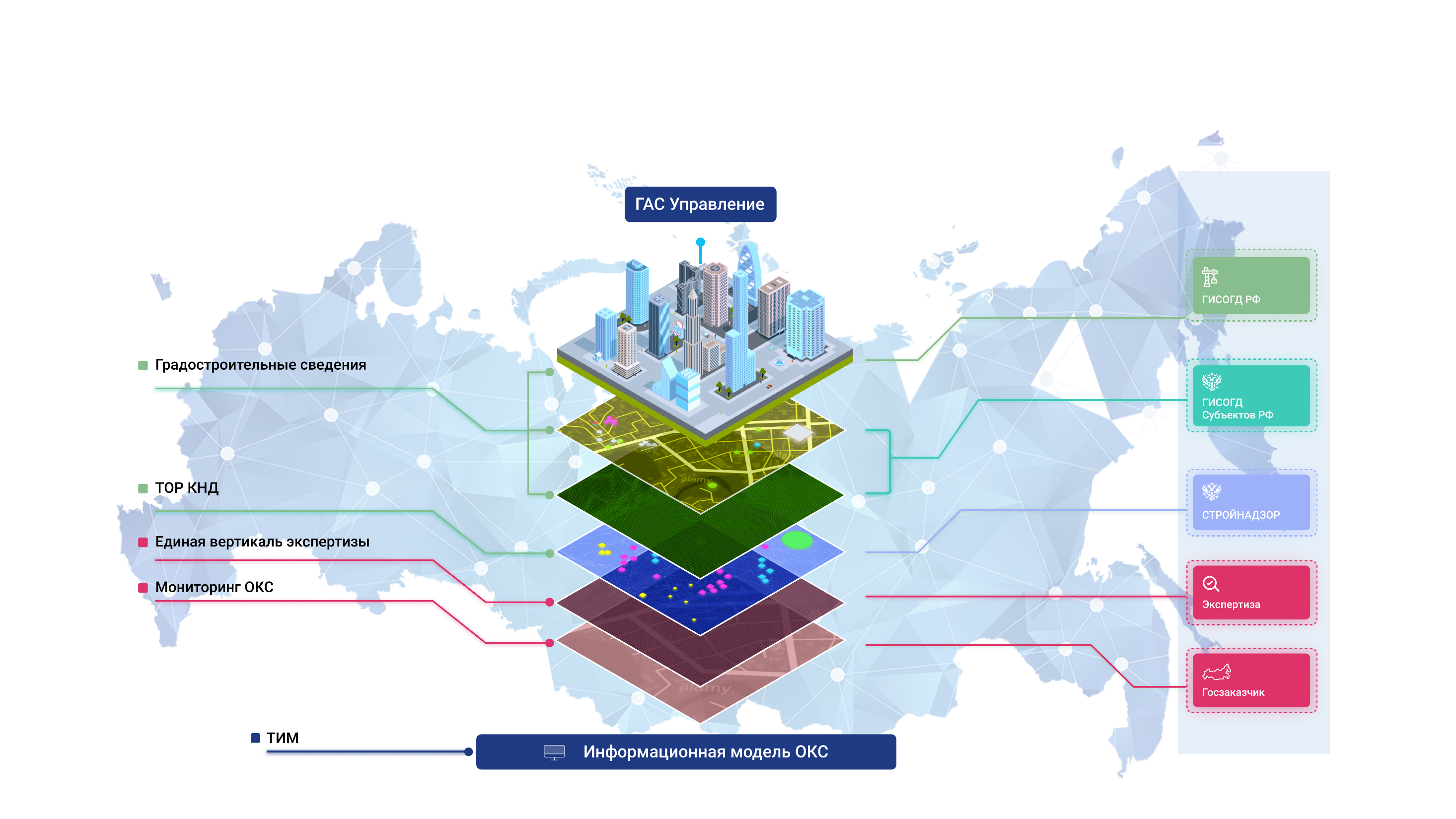 ЦИФРОВАЯ ВЕРТИКАЛЬ ГРАДОСТРОИТЕЛЬСТВА
16
СПАСИБО ЗА ВНИМАНИЕ